Значение каллиграфии в изобразительном искусстве
Учитель высшей категории,
 Маркова Надежда Олеговна, 
МБОУ «САЛТЫКОВСКАЯ ГИМНАЗИЯ»
Каллигра́фия (от греч. καλλιγραφία — «красивое письмо») — одна из отраслей изобразительного искусства. Ещё каллиграфию часто называют искусством красивого письма. Современное определение каллиграфии звучит следующим образом: «искусство оформления знаков в экспрессивной, гармоничной и искусной манере»									(Википедия)
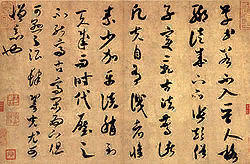 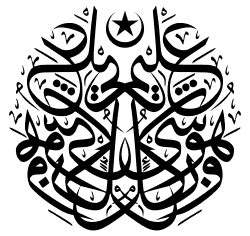 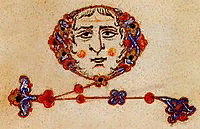 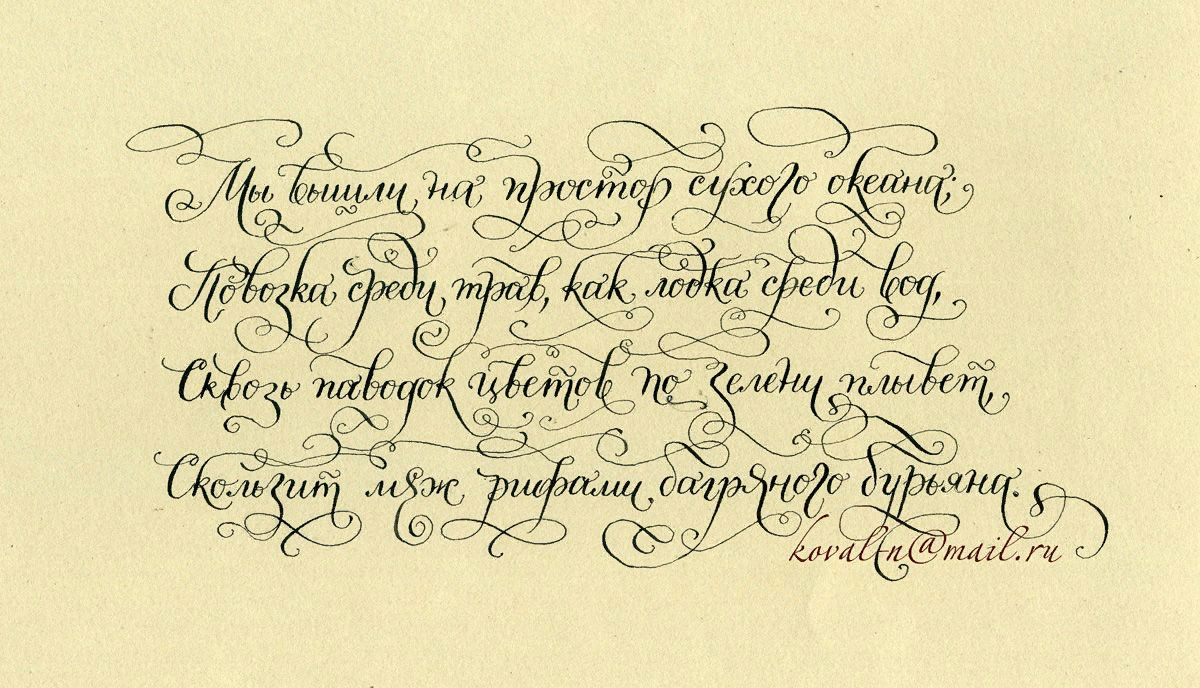 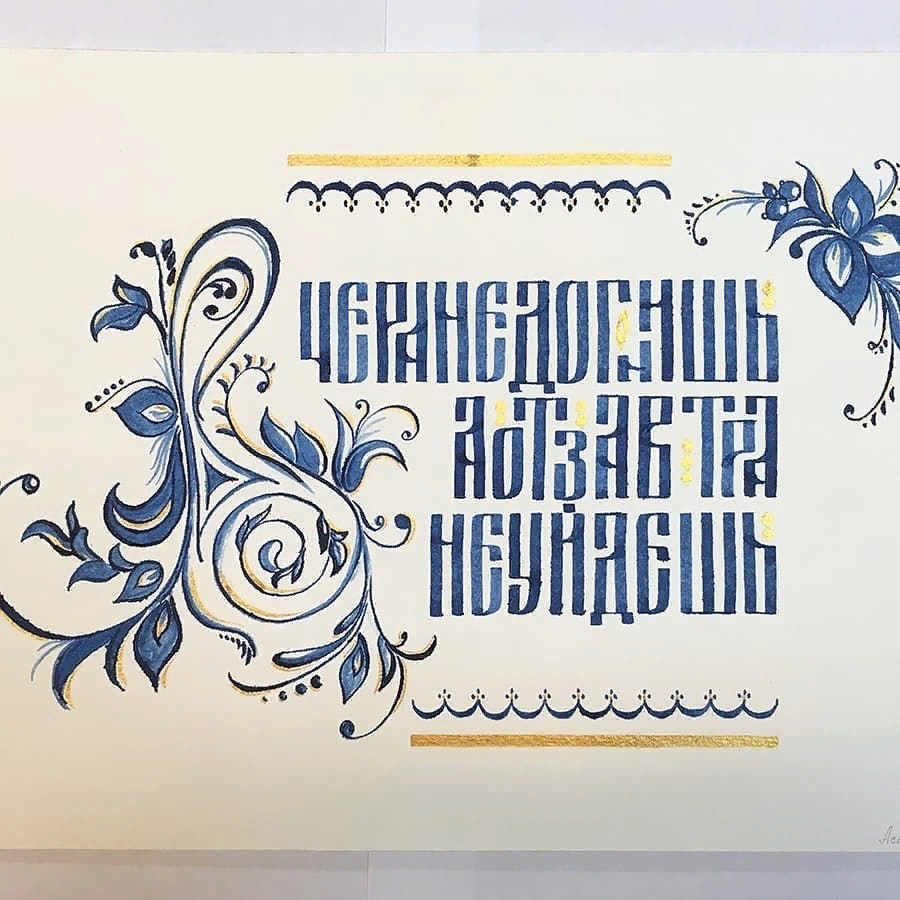 Армянская
Японская
Арабская
Русская
Надписи и символы – часть произведения
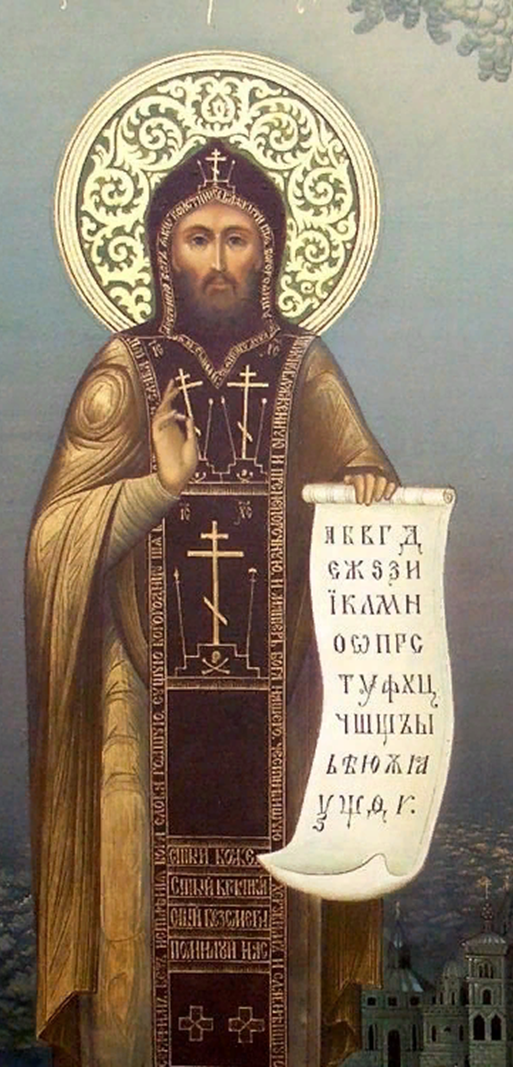 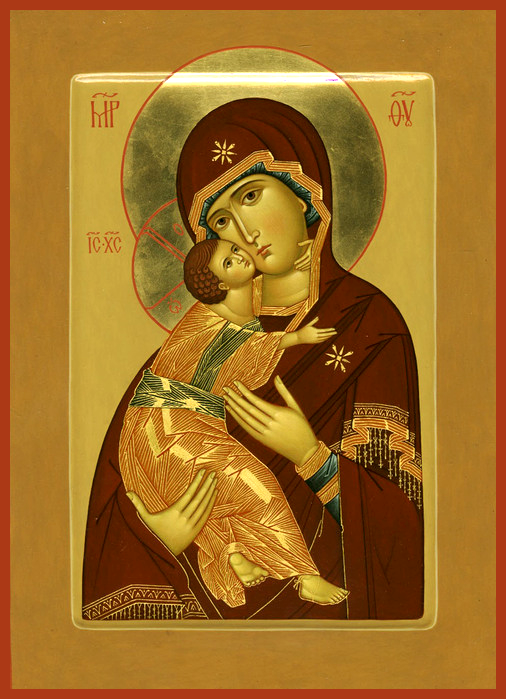 Плохой почерк – это отражение души, характера человека и пренебрежение к памяти своих предков и своей истории.
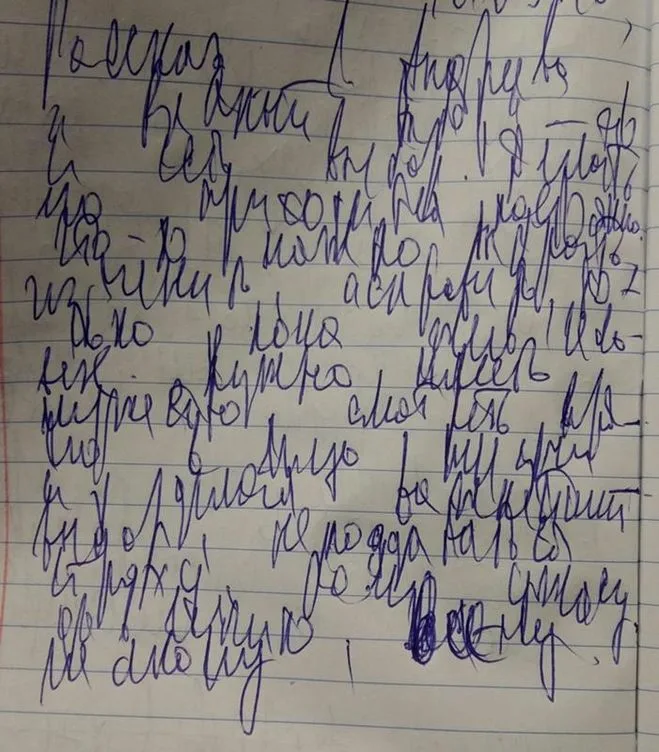 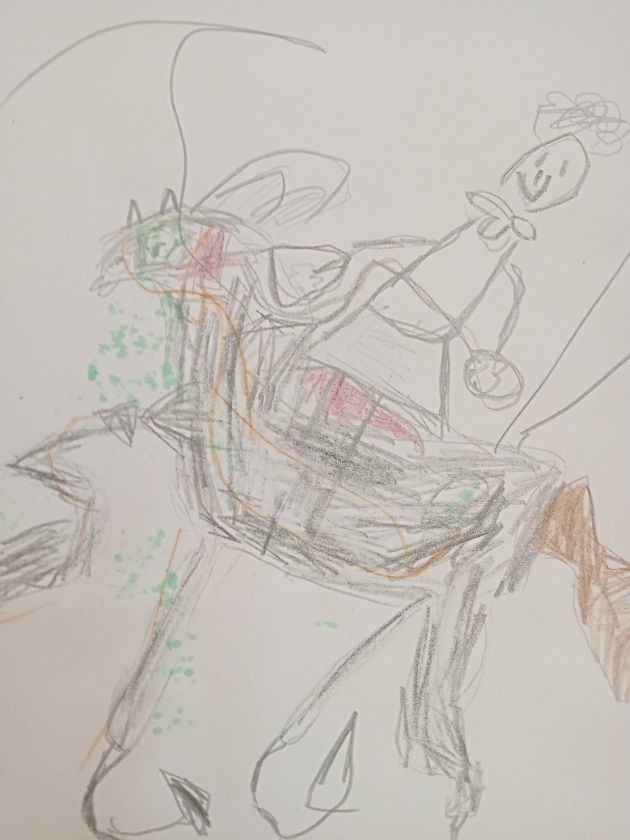 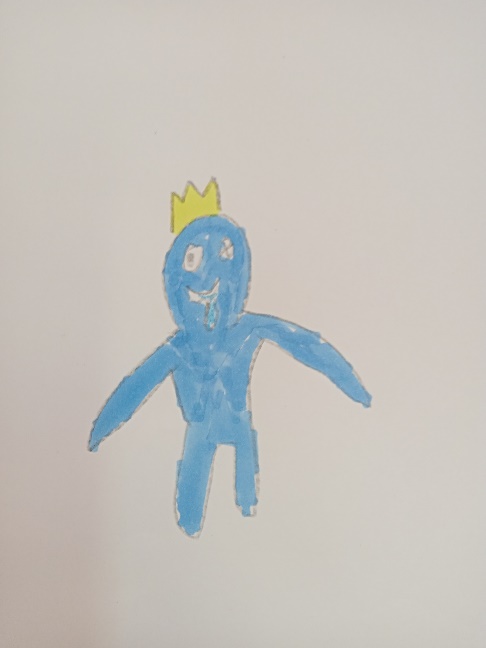 Кто это?
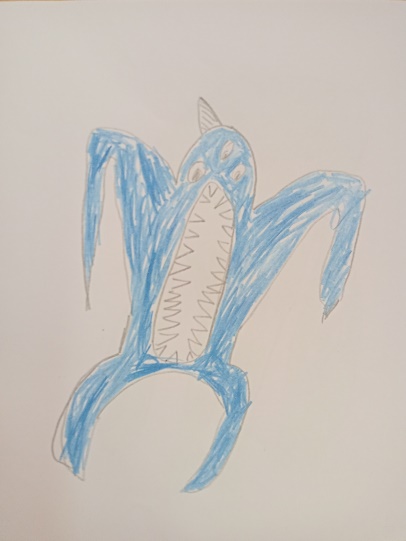 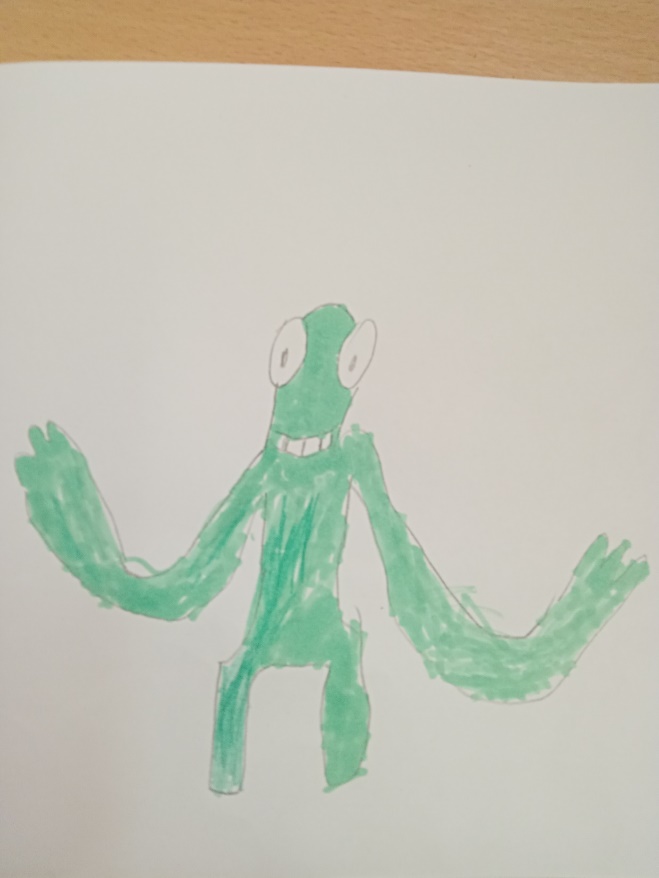 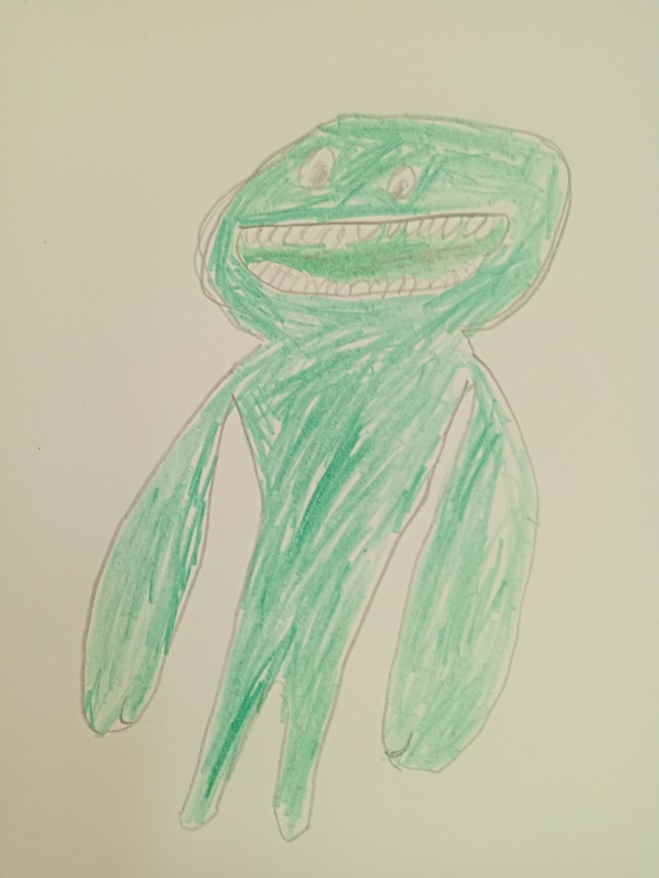 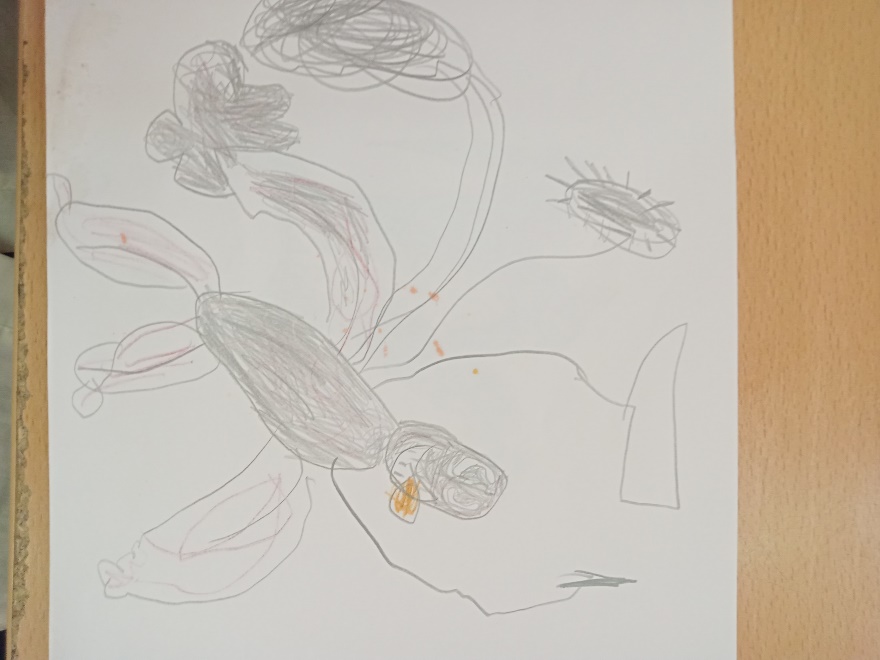 Это - монстры «Друзья»!!
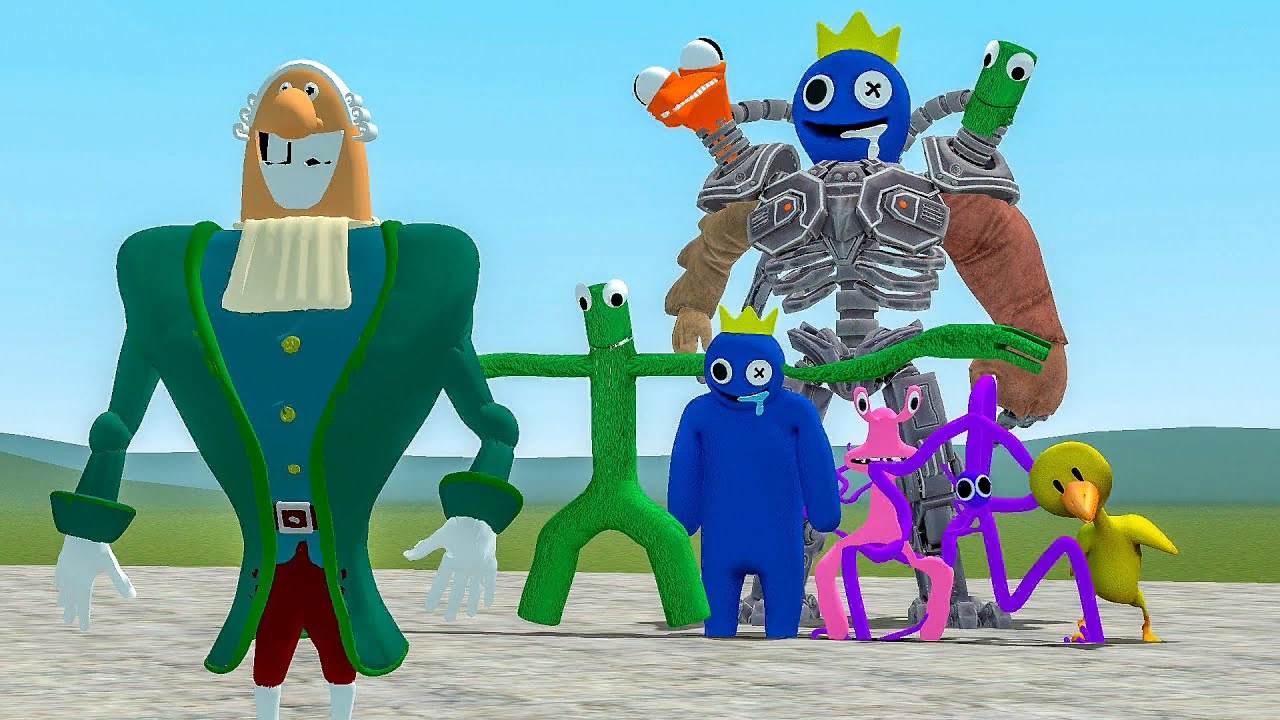 Истинный вид отрицательного или лукавое внушение
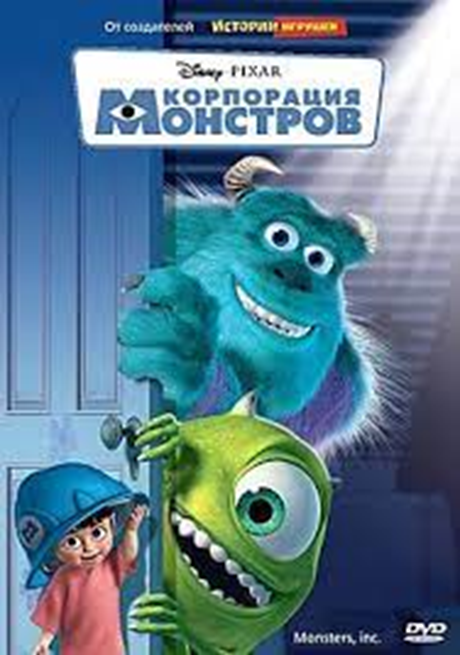 Русский алфавит – путеводитель добра
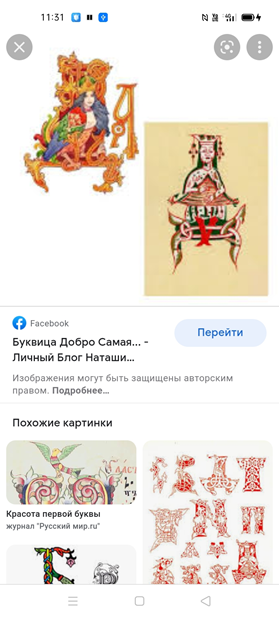 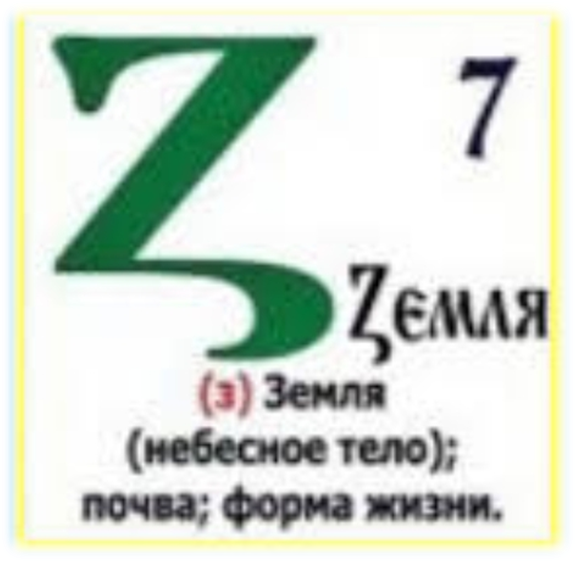 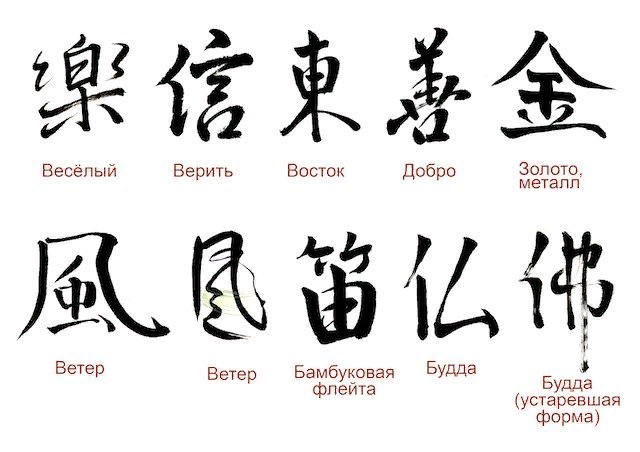 Полная компьютеризация образования детей
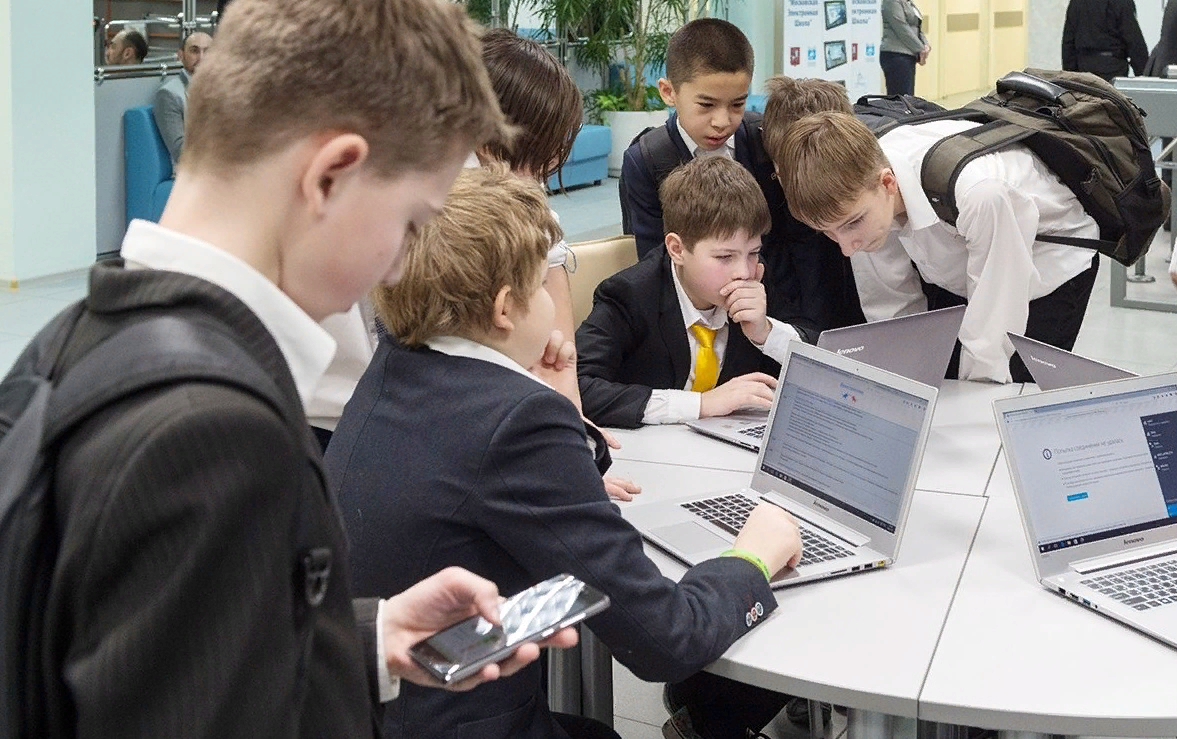 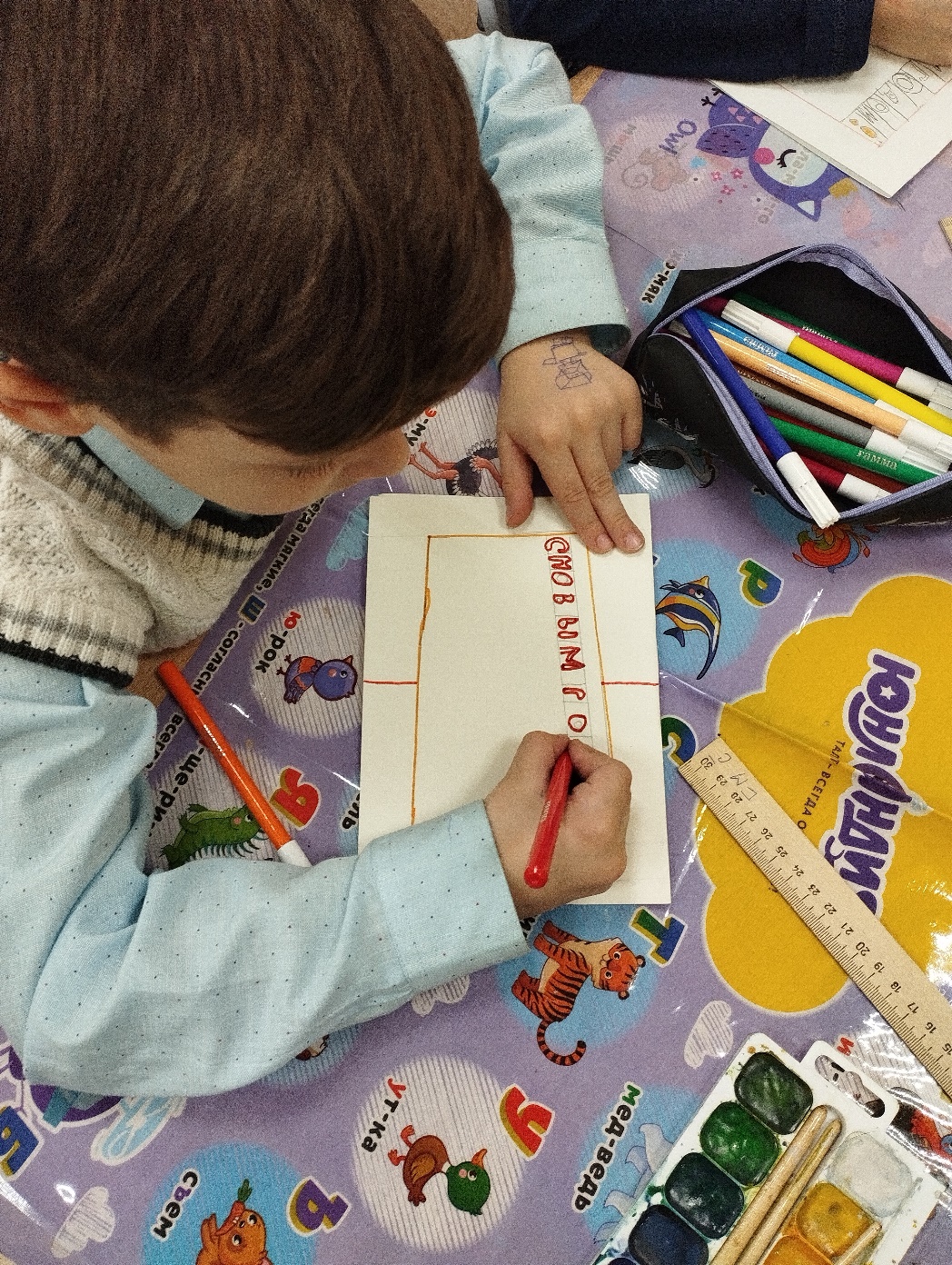 3-й классНовогодняя открытка
Читать и считать еще не умеют, а срисовать могут.
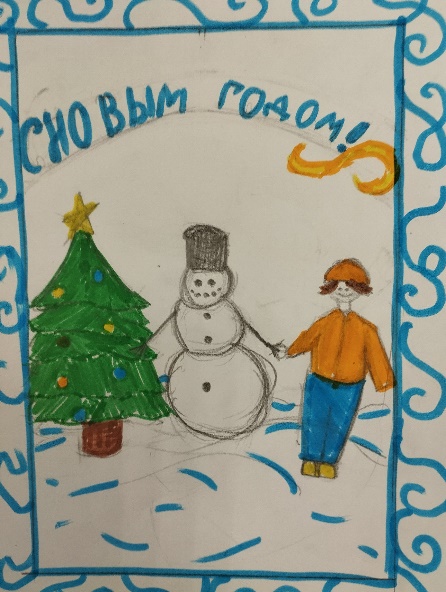 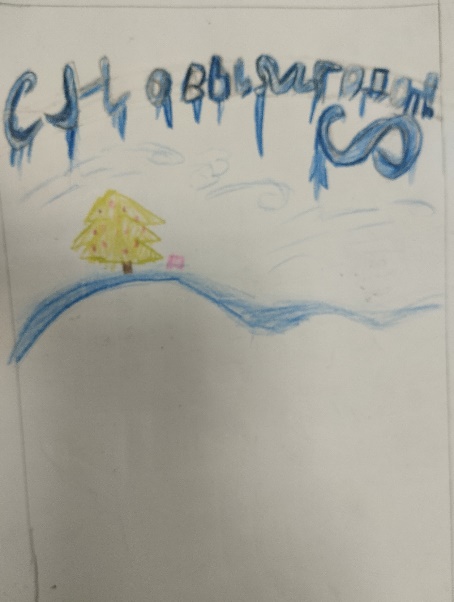 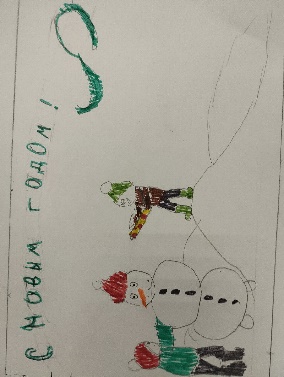 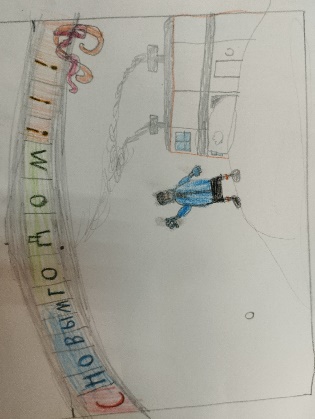 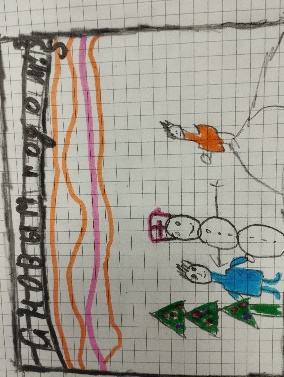 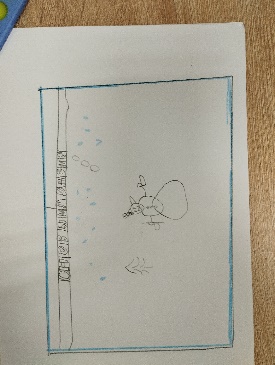 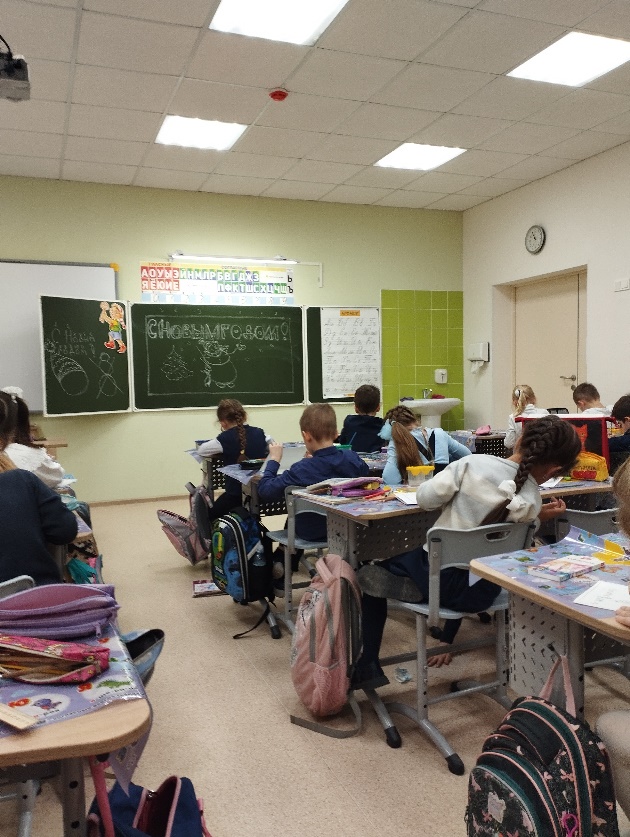 1-й классзнакомство с открыткой
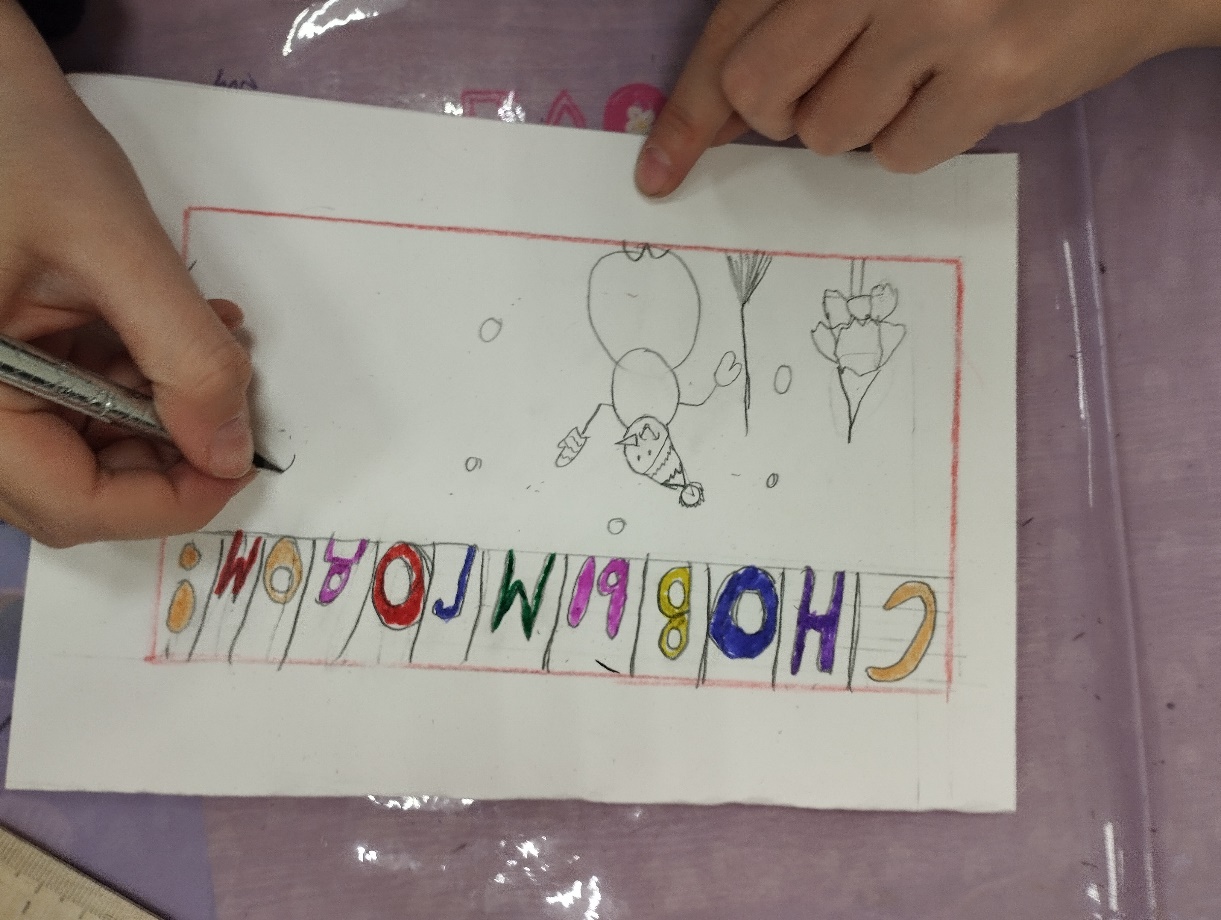 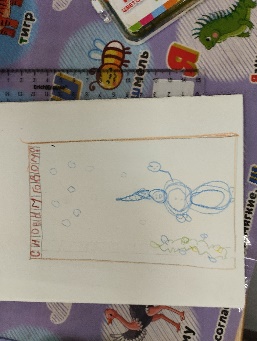 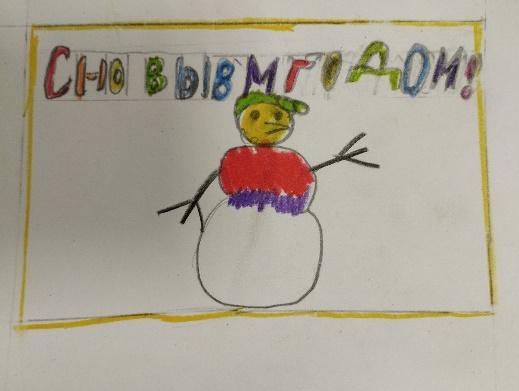 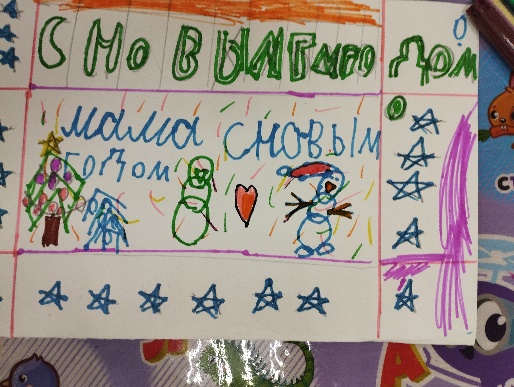 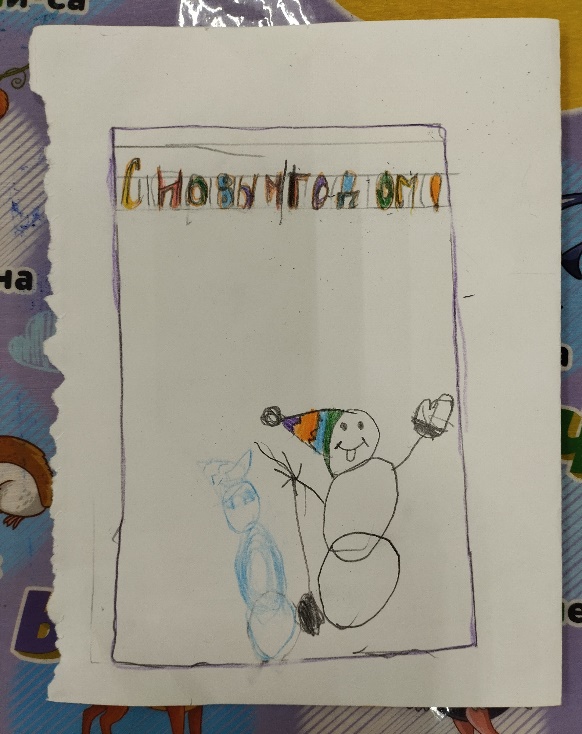 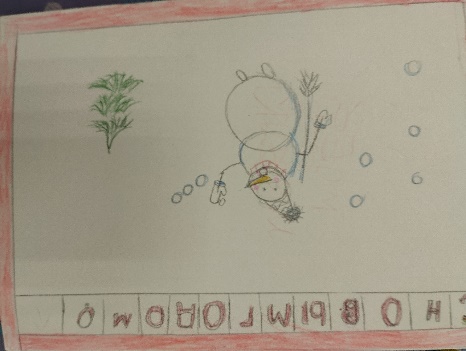 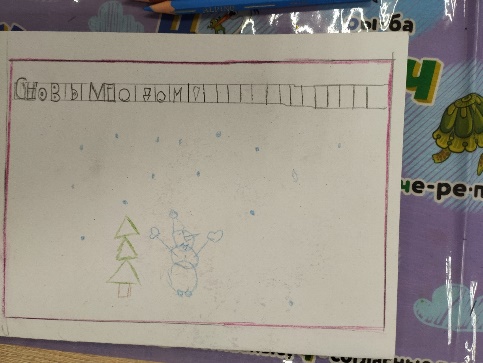 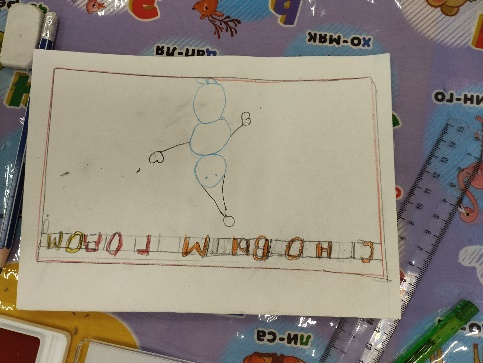 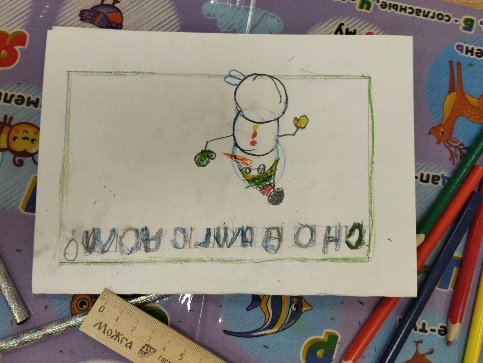 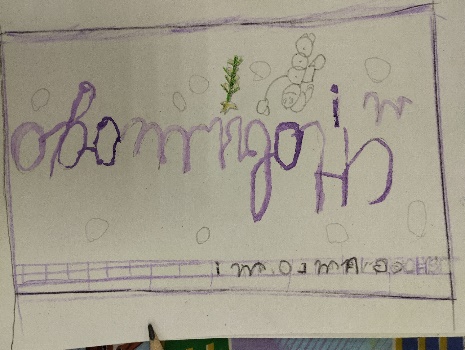 «Мое имя»
1) геометрическая фигура
2) определение формы строки
3) параметры высоты, ширины, перекладины, ( ?) толщины букв
4) дизайн и дополнительные предметы
5) цвет
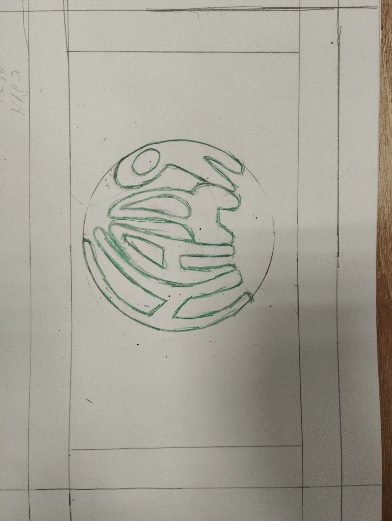 7-й классУпражнение «Мое имя»
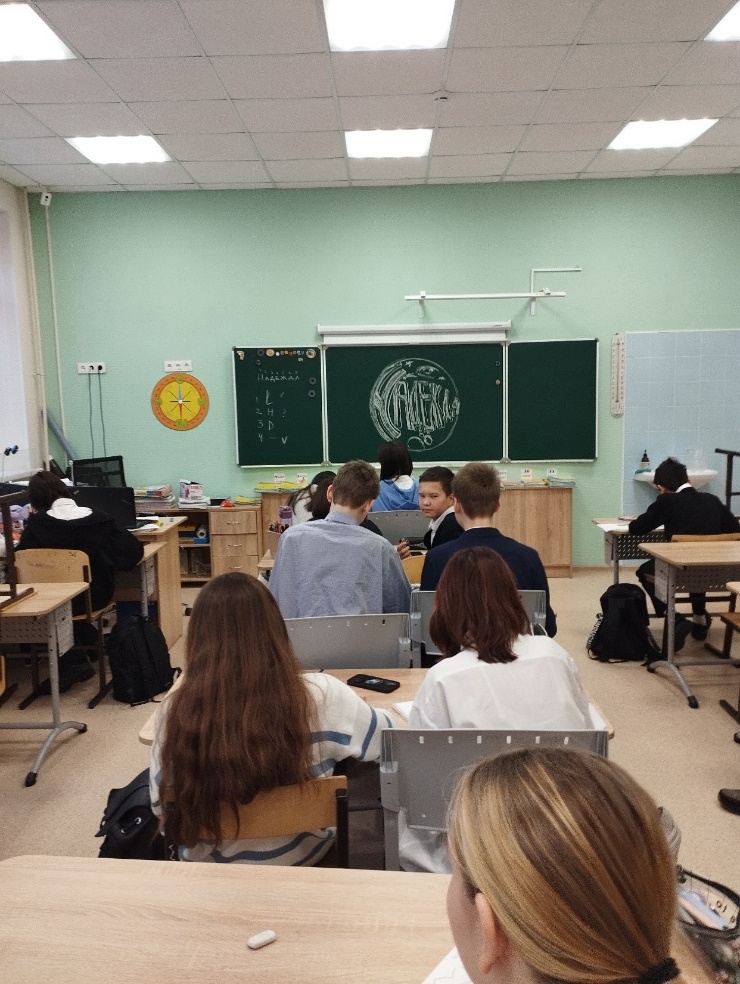 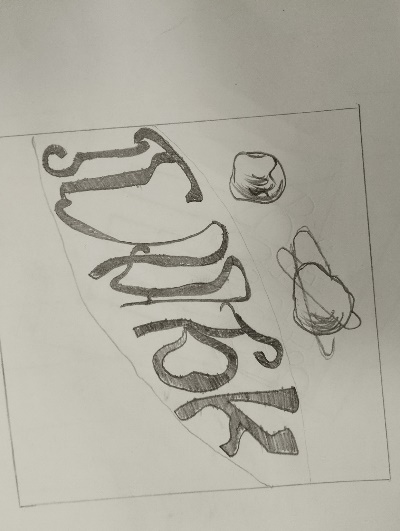 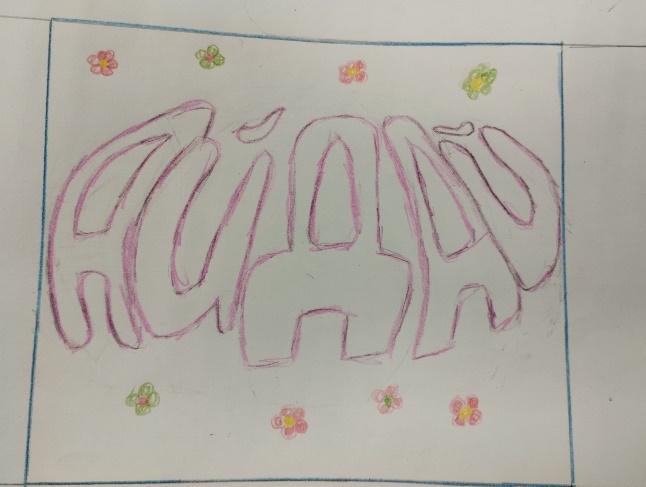 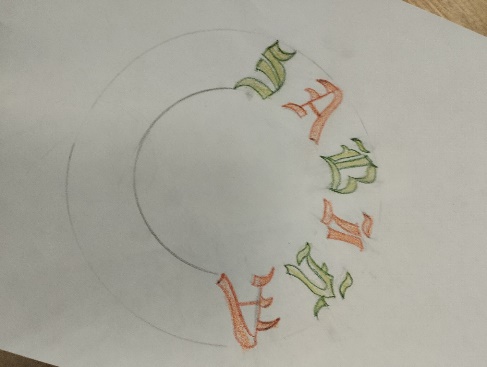 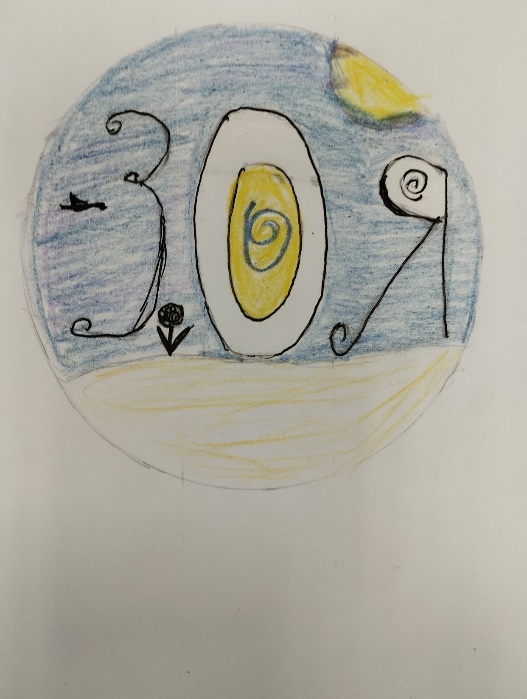 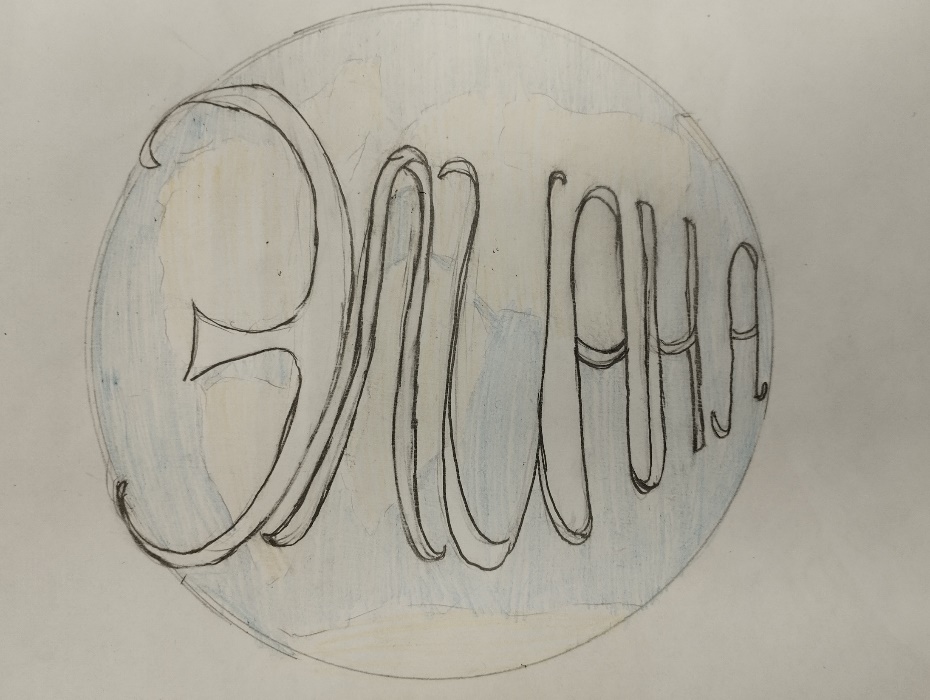 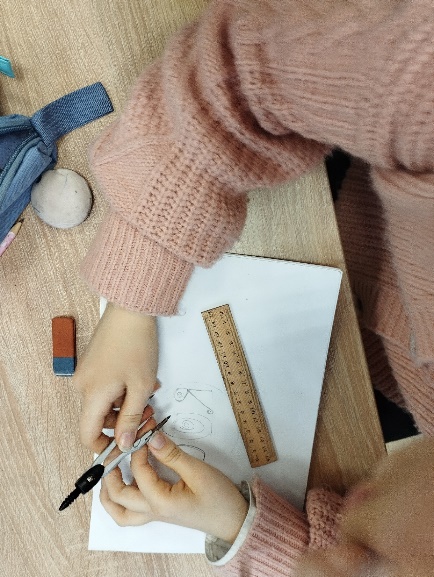 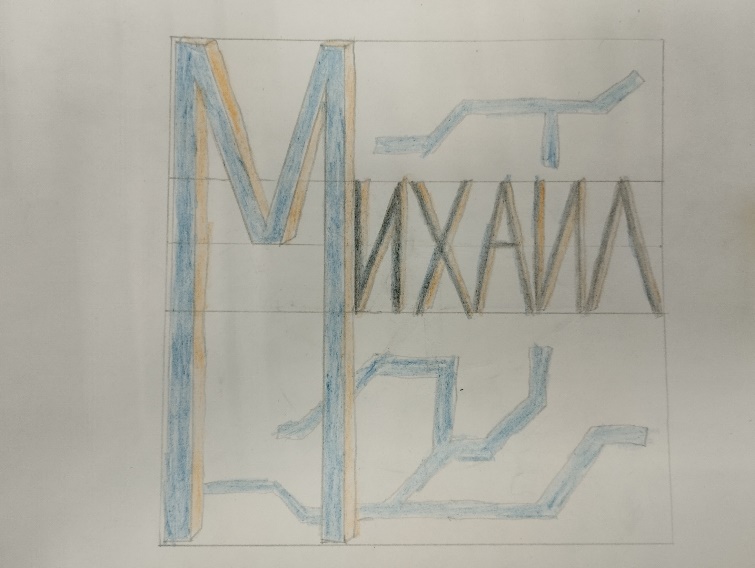 3-й класс Упражнение по каллиграфии
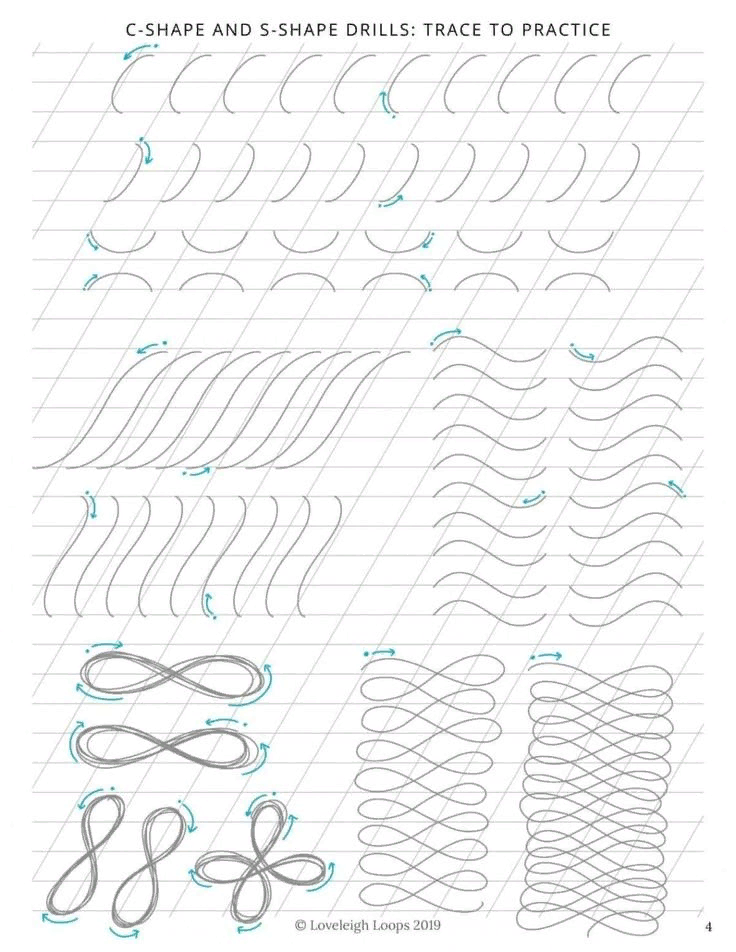 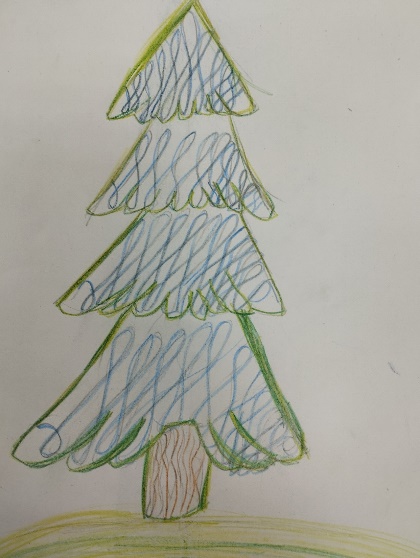 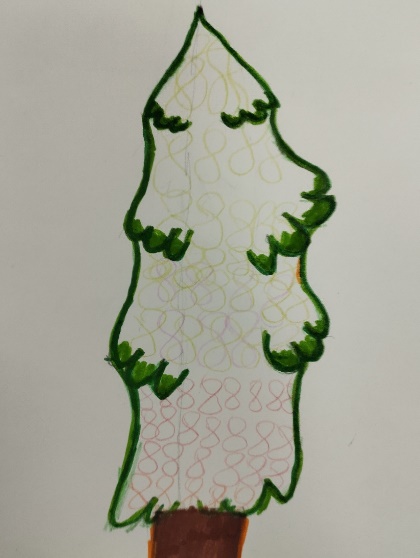 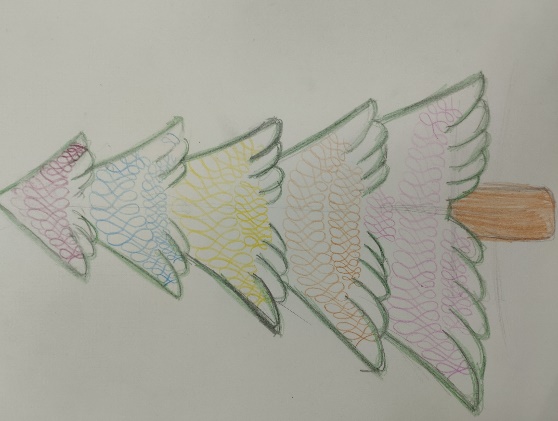 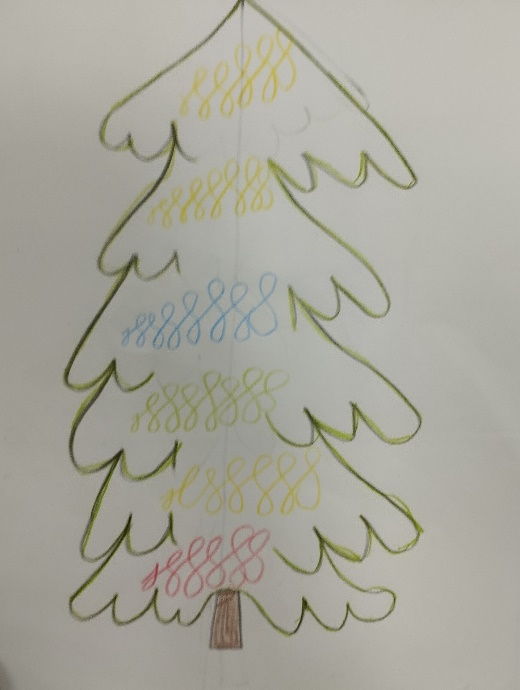 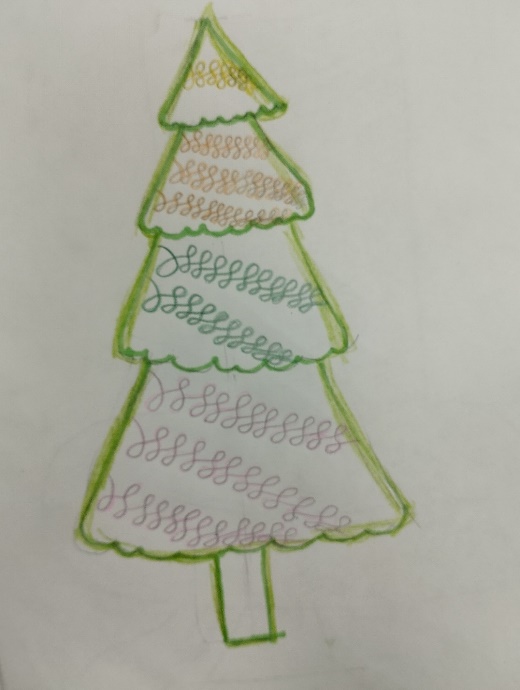 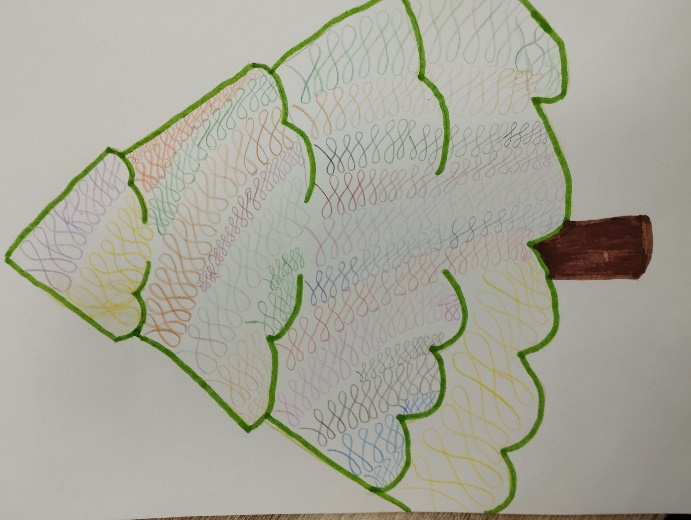 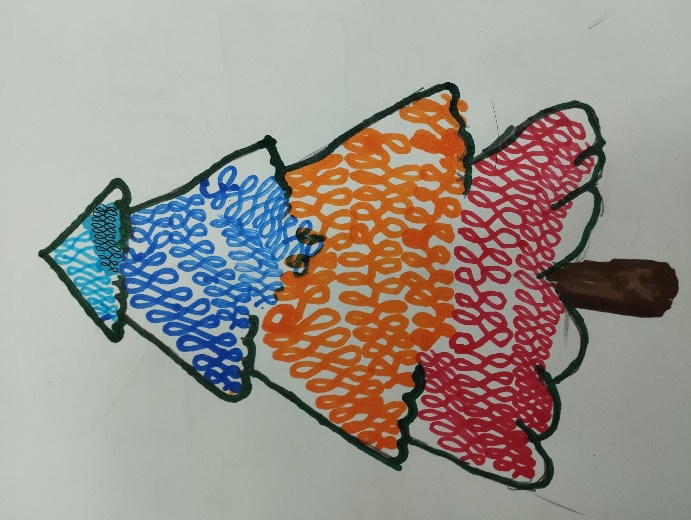 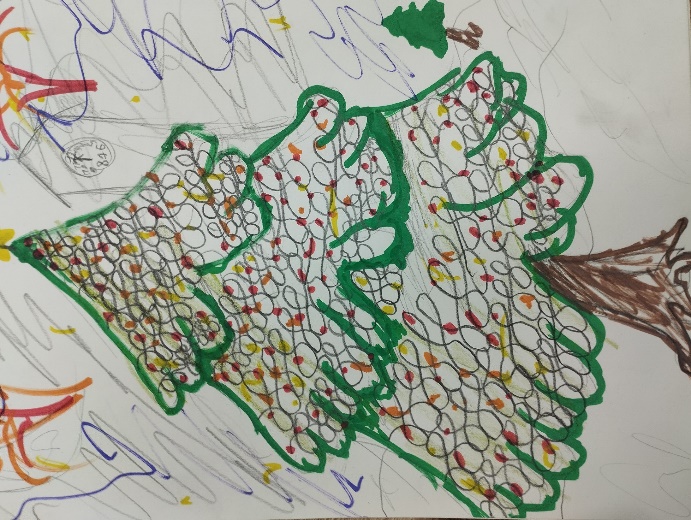 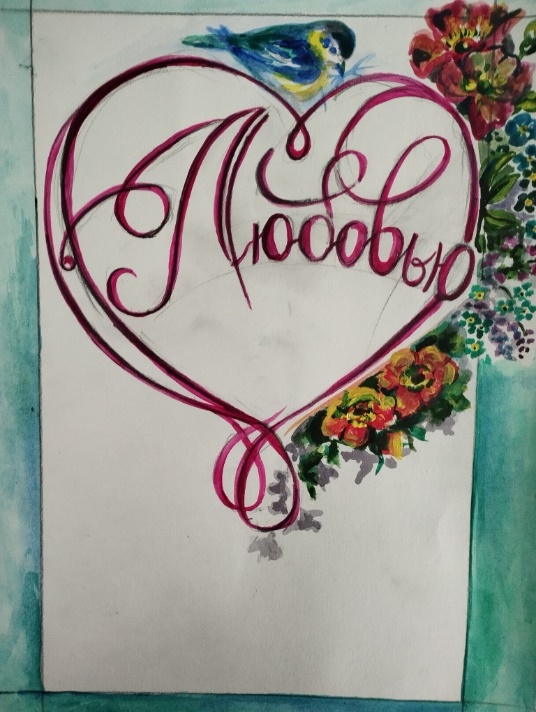 Надписи как искусство
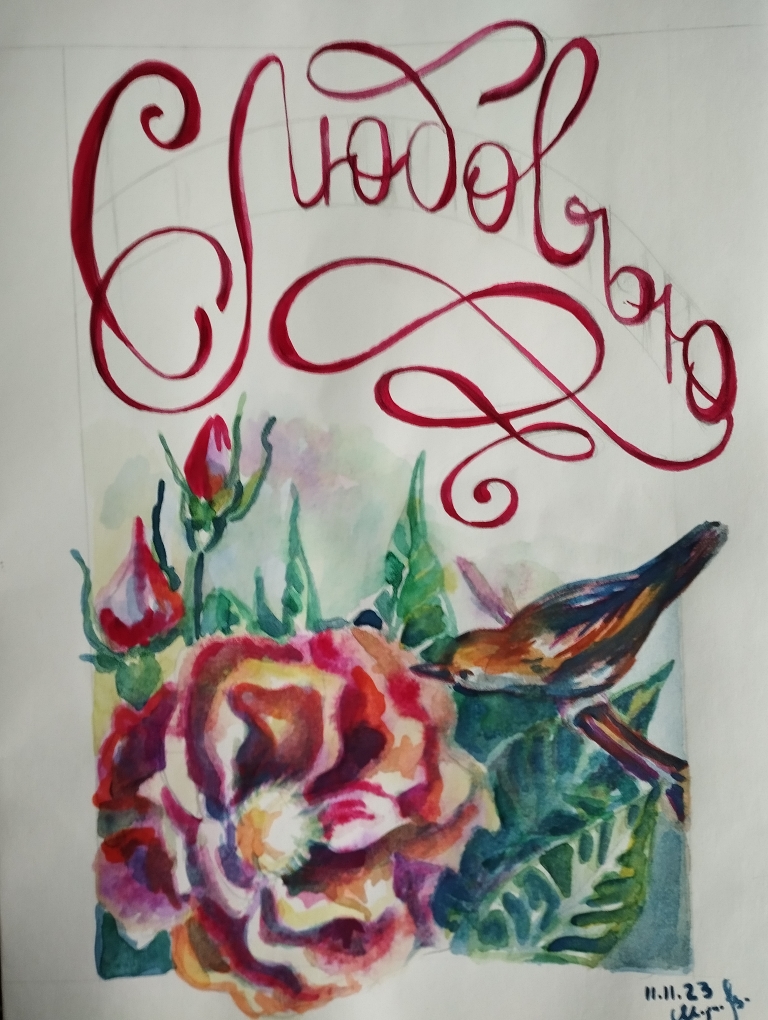 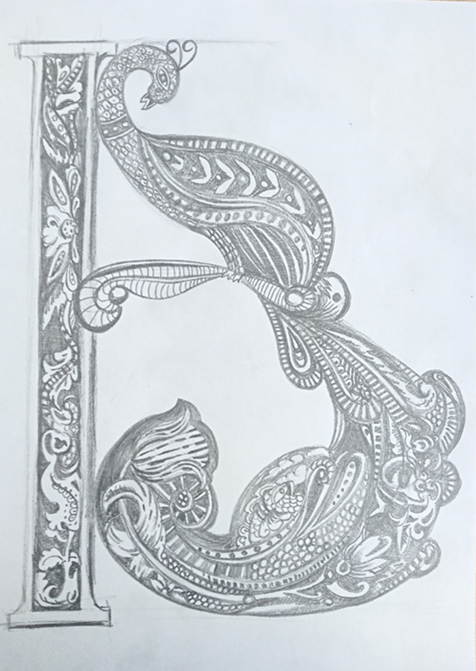 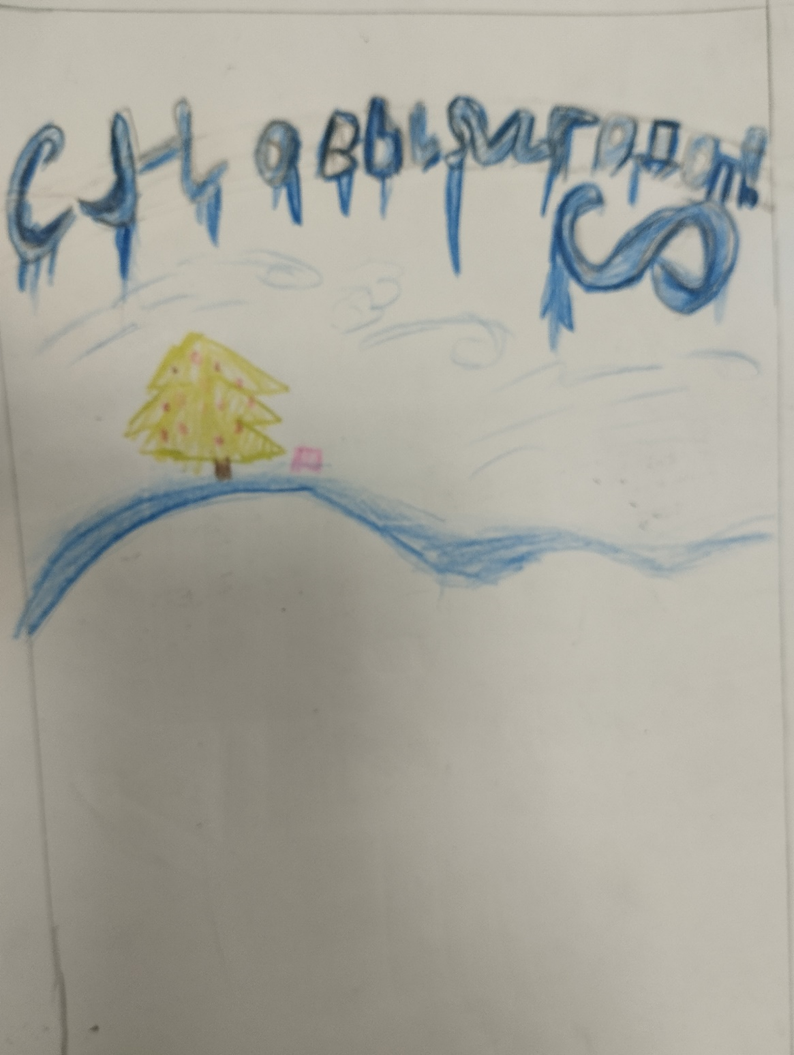 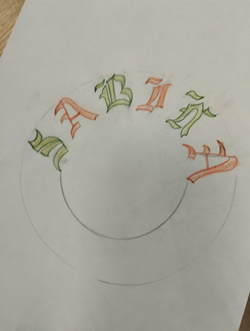 Спасибо за внимание!
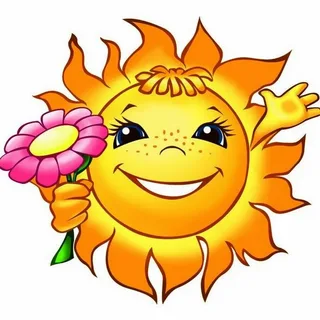